Worker participation and democracy in the workplace
CFTL International Seminar | 2020-02-21
"Sharing wealth and power – more democracy in the workplace"
Maarten Hermans
0. Introduction - Who?
Maarten Hermans
HIVA – KU Leuven, RU Labor, Organization and Social Dialogue.
Research topics: employee voice, social dialogue & quality of work.
Eurofound co-correspondent Belgium.
2
[Speaker Notes: Onderze]
0. Introduction - The program for the next 30 minutes
Employee voice in the workplace:
How much is there (wanted)?
Why it is beneficial?
What is reducing it?
How to strengthen it?
3
1. How much employee voice? - Employee voice in Europe
4
1. How much employee voice? - Employee voice in Europe
5
1. How much employee voice? - The union employee voice paradox
Organized employee voice (union membership) is declining ...
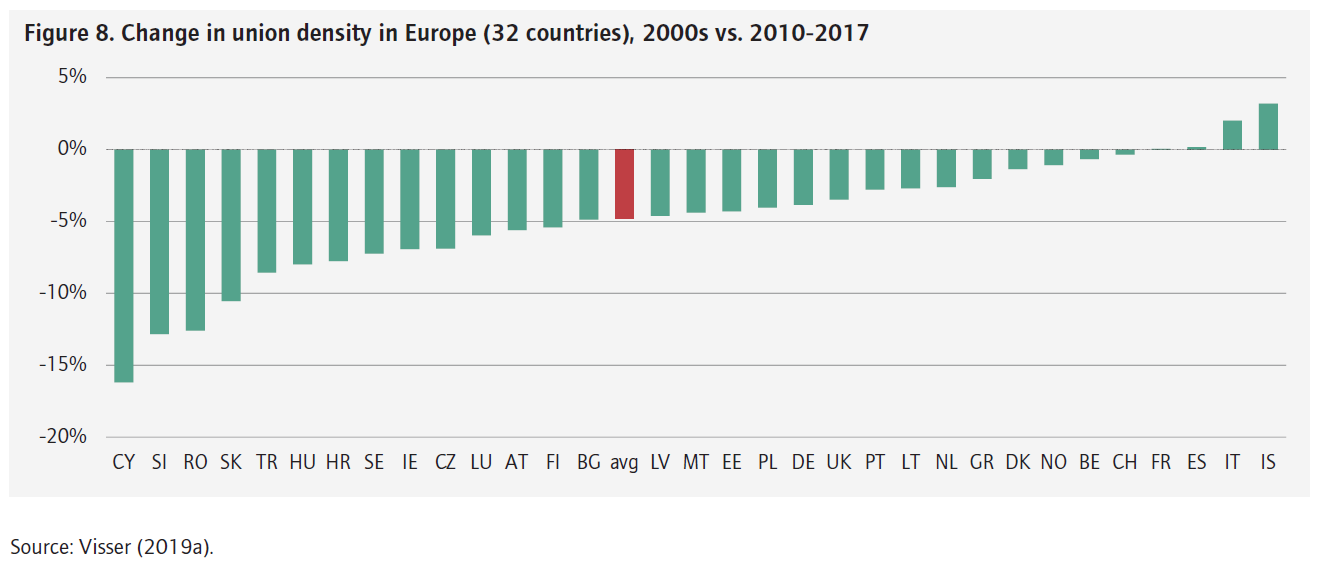 6
Vandaele, K. (2019). Bleak prospects: mapping trade union membership in Europe since 2000. ETUI: Brussels.
1. How much employee voice? - The union employee voice paradox
Organized employee voice (union membership) is declining ... 






... but demand for it is not.
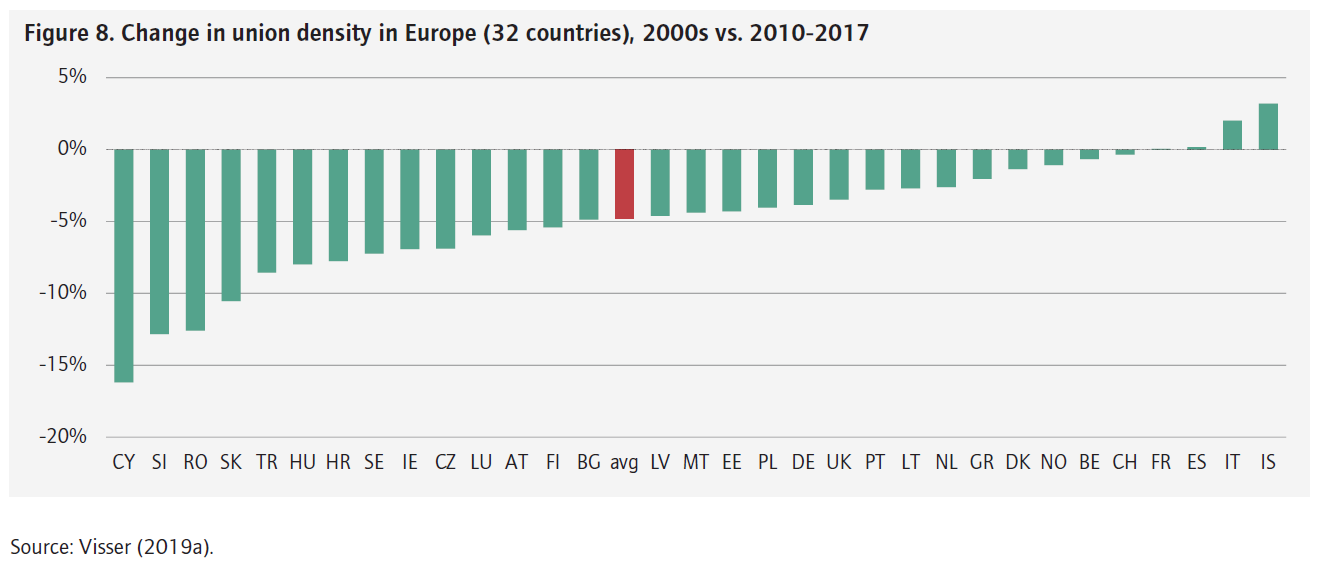 7
Vandaele, K. (2019). Bleak prospects: mapping trade union membership in Europe since 2000. ETUI: Brussels.
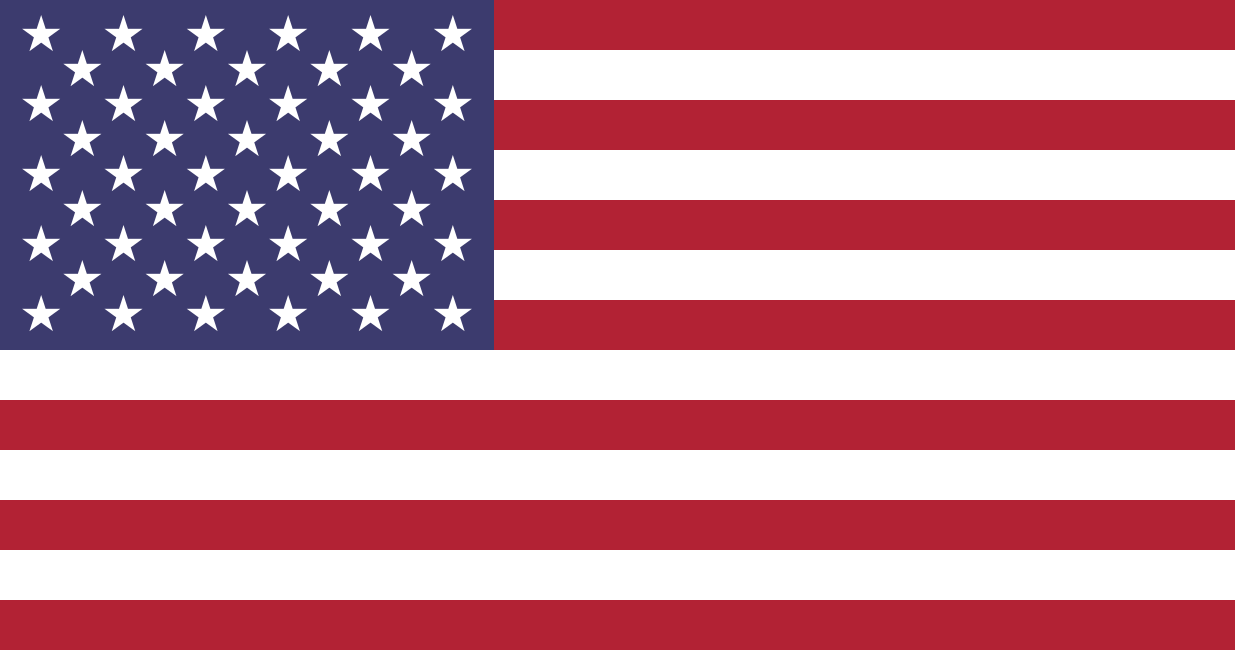 1. How much employee voice? - The union employee voice paradox
8
https://www.bls.gov/spotlight/2016/union-membership-in-the-united-states/home.htm
[Speaker Notes: Verwachting: HR]
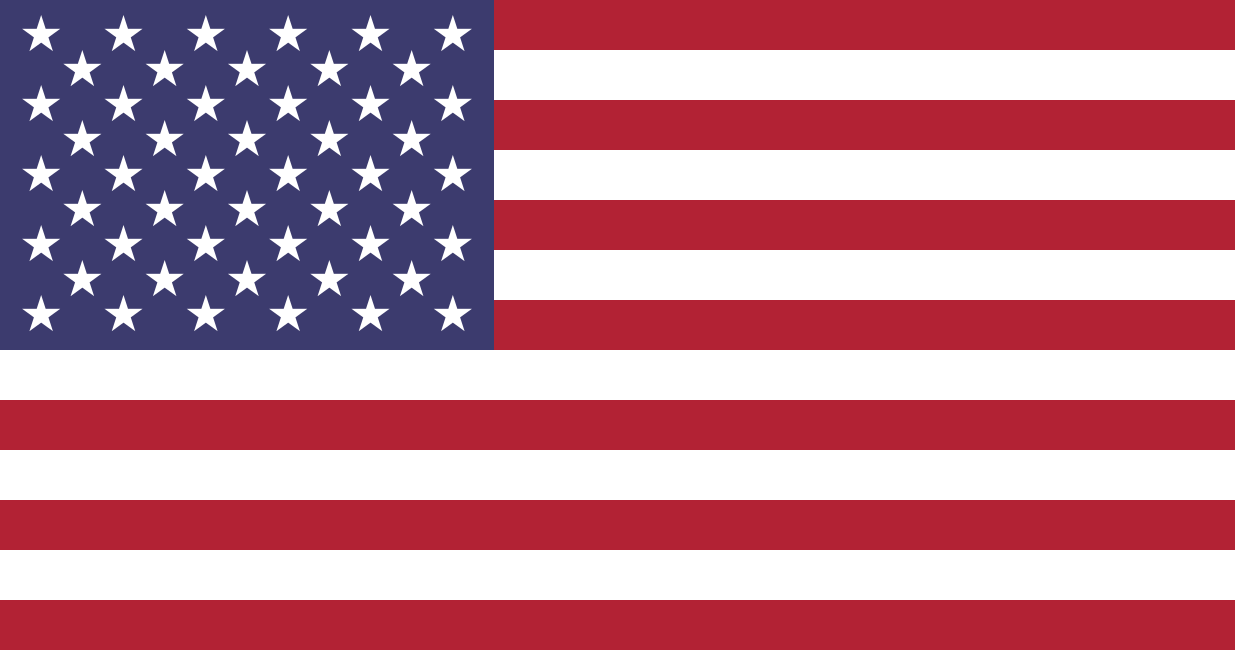 1. How much employee voice? - The union employee voice paradox
9
August 2019, https://news.gallup.com/poll/265916/labor-day-turns-125-union-approval-near-year-high.aspx
[Speaker Notes: Dus zeer problematisch lidmaatschapgedrag, maar meerderheid pro-vakbond??]
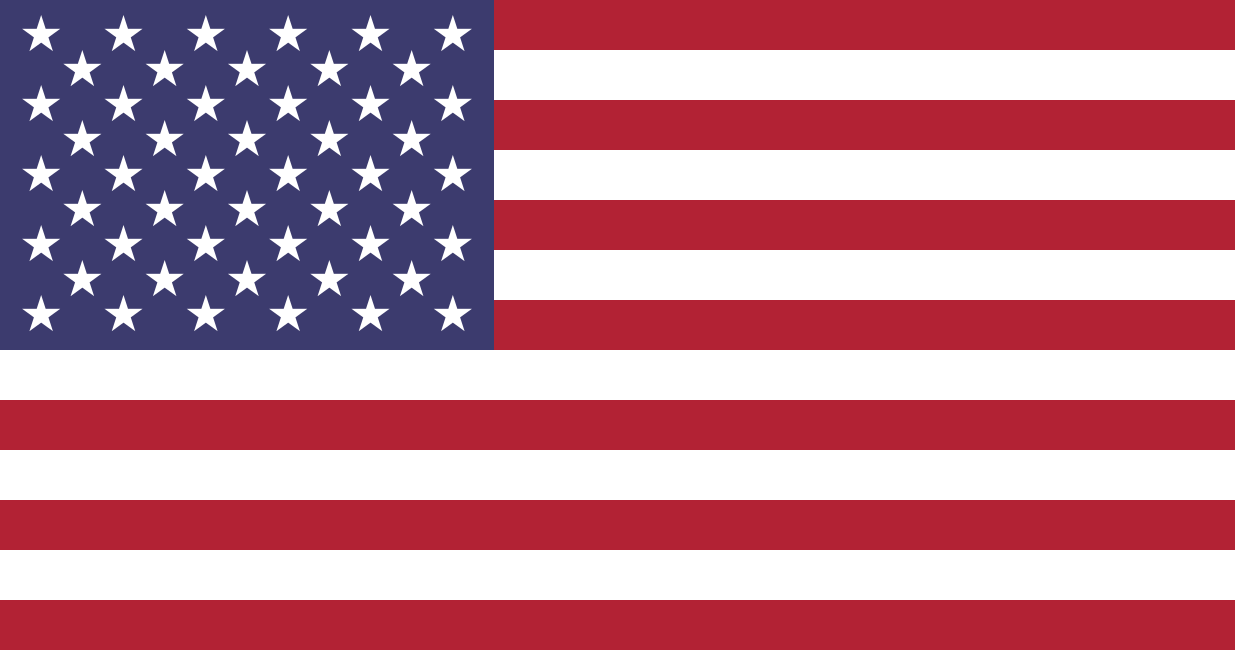 1. How much employee voice? - The union employee voice paradox
10
Kochan, T. A., Yang, D., Kimball, W. T., & Kelly, E. L. (2019). Worker Voice in America: Is There a Gap between What Workers Expect and What They Experience? ILR Review, 72(1), 3–38.
[Speaker Notes: Stijgende vraag voor vakbondvertegenwoordiging. Niet problem van vraag wel van aanbod: beperkt door obstakels VS-system.

Vakbond promo om uit te spelen dat zij kunnen helpen met de inspraakkloof?]
2. Benefits of employee voice
Selection of specific effects employee voice:
Occupational health & safety
Company productivity
Employee wages
Civic attitudes and societal democracy
11
2. Benefits of employee voice - a) Occupational health & safety
12
De Spiegelaere, S., Hoffmann, A., Jagodziński, R., Lafuente Hernández, S., Rasnača, Z., & Vitols, S. (2019). Democracy at work. In Benchmarking Working Europe 2019. Brussels: ETUI.
2. Benefits of employee voice - b) delegado sindical and productivity
13
Martins, P. S. (2019). The Microeconomic Impacts of Employee Representatives: Evidence from Membership Thresholds. Industrial Relations: A Journal of Economy and Society.
2. Benefits of employee voice - b) delegado sindical and productivity
Main result: higher representation (additional delegado sindical) increases company performance (sales / worker)
Likely causes: additional delegado sindical increases provision of training
(and bad PT managers)
14
Martins, P. S. (2019). The Microeconomic Impacts of Employee Representatives: Evidence from Membership Thresholds. Industrial Relations: A Journal of Economy and Society.
2. Benefits of employee voice - c) What about wages?
15
Garnero, A., Rycx, F., & Terraz, I. (2020). Productivity and Wage Effects of Firm-Level Collective Agreements: Evidence from Belgian Linked Panel Data. British Journal of Industrial Relations.
2. Benefits of employee voice - d) Democratic workplace in a democratic society
Examples (recent) studies: 
Budd, J. W., Lamare, J. R., & Timming, A. R. (2017). Learning about Democracy at Work: Cross-National Evidence on Individual Employee Voice Influencing Political Participation in Civil Society. ILR Review.; 
Timming, A., & Summers, J. (2018). Is workplace democracy associated with wider pro-democracy affect? A structural equation model. Economic and Industrial Democracy.; 
Turner, T., Ryan, L., & O’Sullivan, M. (2019). Does union membership matter? Political participation, attachment to democracy and generational change. European Journal of Industrial Relations.
16
[Speaker Notes: vakbondsleden: meer kandideren, hogere stemopkomst (in landen zonder stemplicht)
Meer ‘civic behavior’, burgerschapgedrag en attitudes: verklaring in onderzoek is dat werknemers democratische praktijken leren op de werkvloer. 
Autoritaire werkplekking zijn bedreiging voor democratisch bestel.]
3. Trends reducing employee voice
Most important: de-unionisation
“Workplace fissuring” & precarious (contractual) position of (young) employees
Digitalization: not the hype, but tracking and quantification
Shrinking base (e.g. corporatist compromise) and scope (e.g. EU limiting wage bargaining)
Management: unitarist conceptions & strategy of direct employee involvement
17
4. Strengthening employee voice
Important: workplace participation requires a base of power, it cannot build power alone.
18
4. Strengthening employee voice
Important: workplace participation requires a base of power, it cannot build power alone.
Possible directions:
Identifying and using power resources, e.g. structural positions of power at local level.
Finding allies, e.g. in push for stakeholder against shareholder model.
Building local power: bottom-up organizing and internal union democracy(?)
19
Comments?Questions?Experiences?
E-mail: maarten.hermans@kuleuven.be